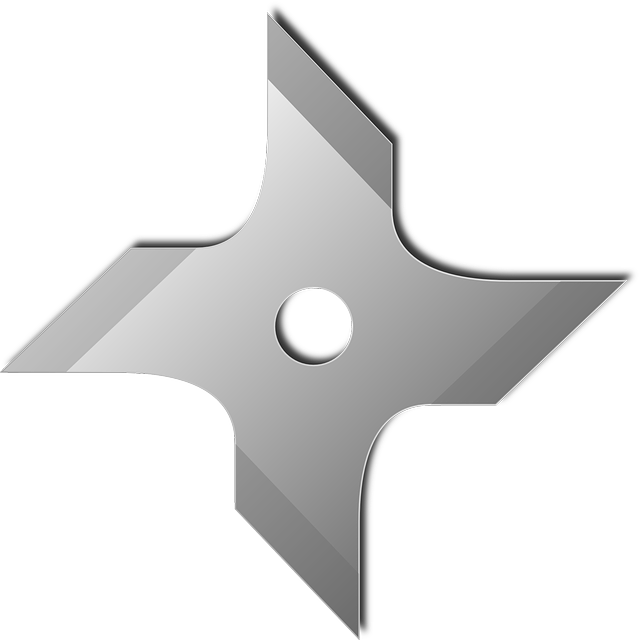 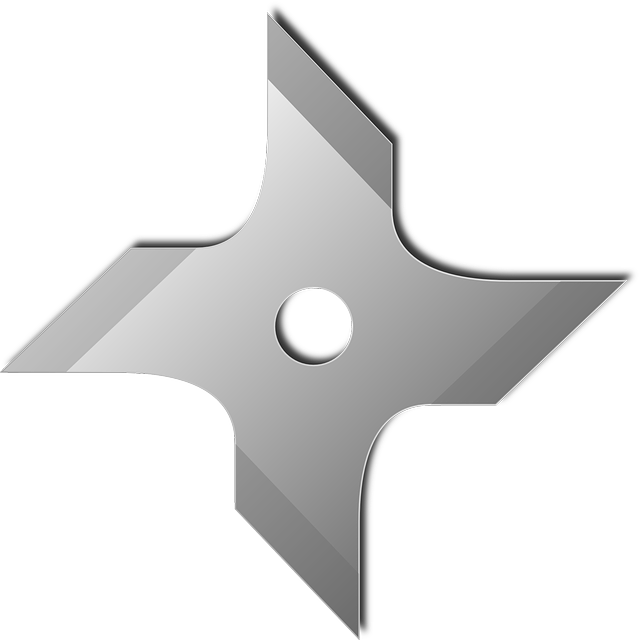 Word Editing Tips and Tricks
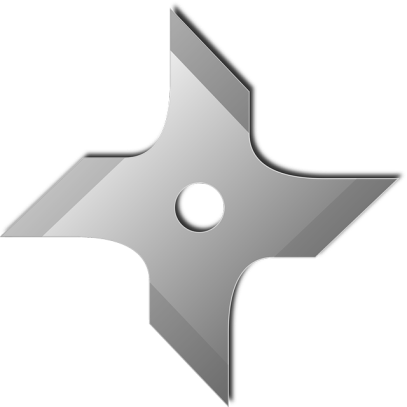 David
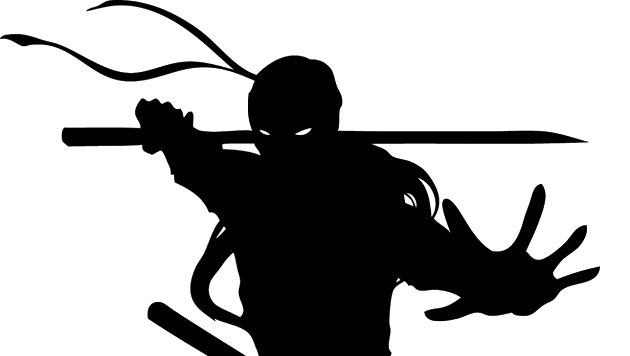 Button
JACoW TM 2022 Knoxville
WORD
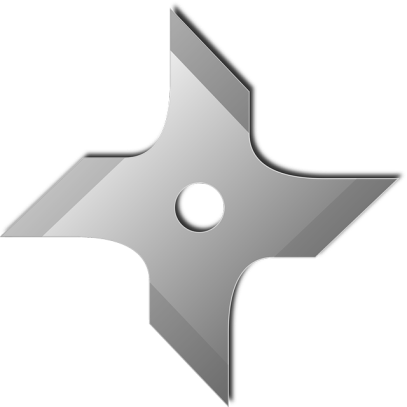 Method Disclosure Statement
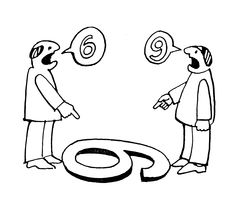 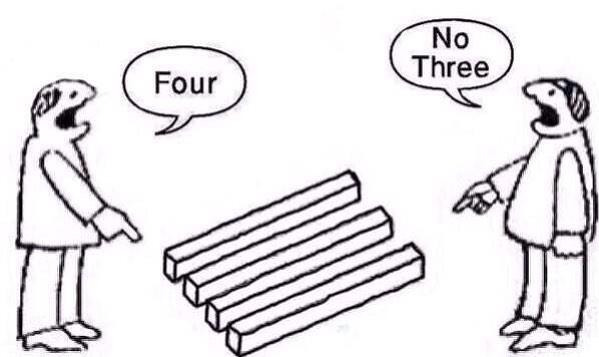 Overview
Prerequisites
Template 
Common Oversights/Mistakes 
Must fix vs Time Dependant fix
Visualisation 
Print Layout View (default)
Outline View
Text Boundaries
Punctuation and hidden symbols
Red Dot is a Red Dot
Search's
Find
Find and Replace
Formatting
Styles
Format Paint Tool
Fudging Line Spacing's (Shift + Ctrl + “<“ OR “>”)
Insert Objects Inline with Text   
Remove Hyper Links
Breaks
IPAC’17 Stats
PrerequisitesResources
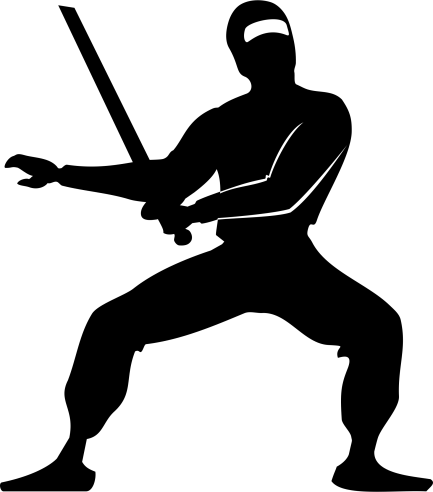 “Arm Yourself with Knowledge”
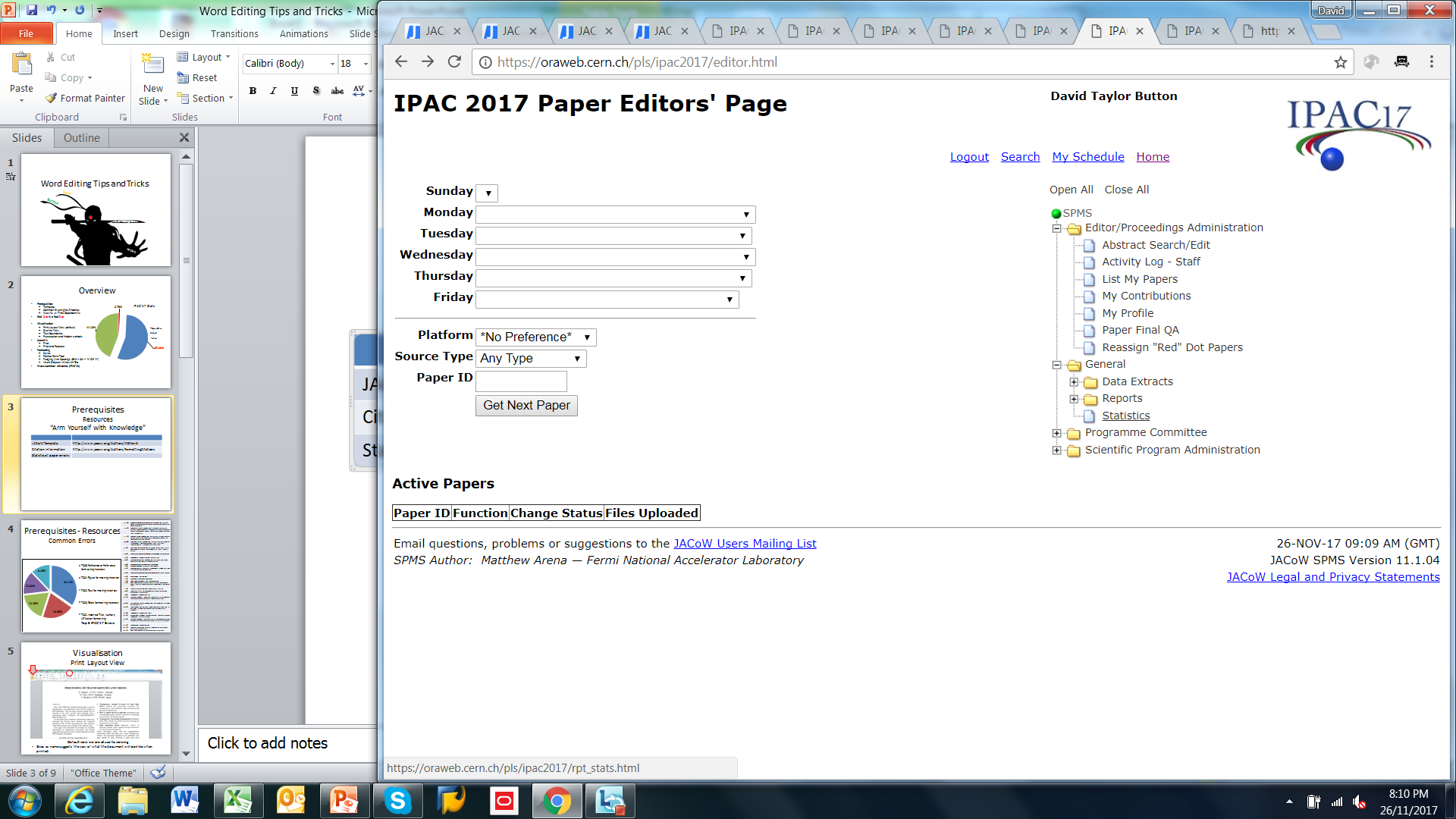 https://[your_previous_instance]/rpt_stats.html
Prerequisites - ResourcesCommon Errors
Top 5 IPAC’17 Errors
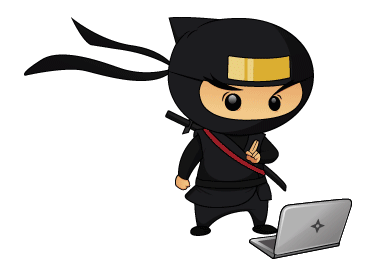 VisualisationPrint Layout View
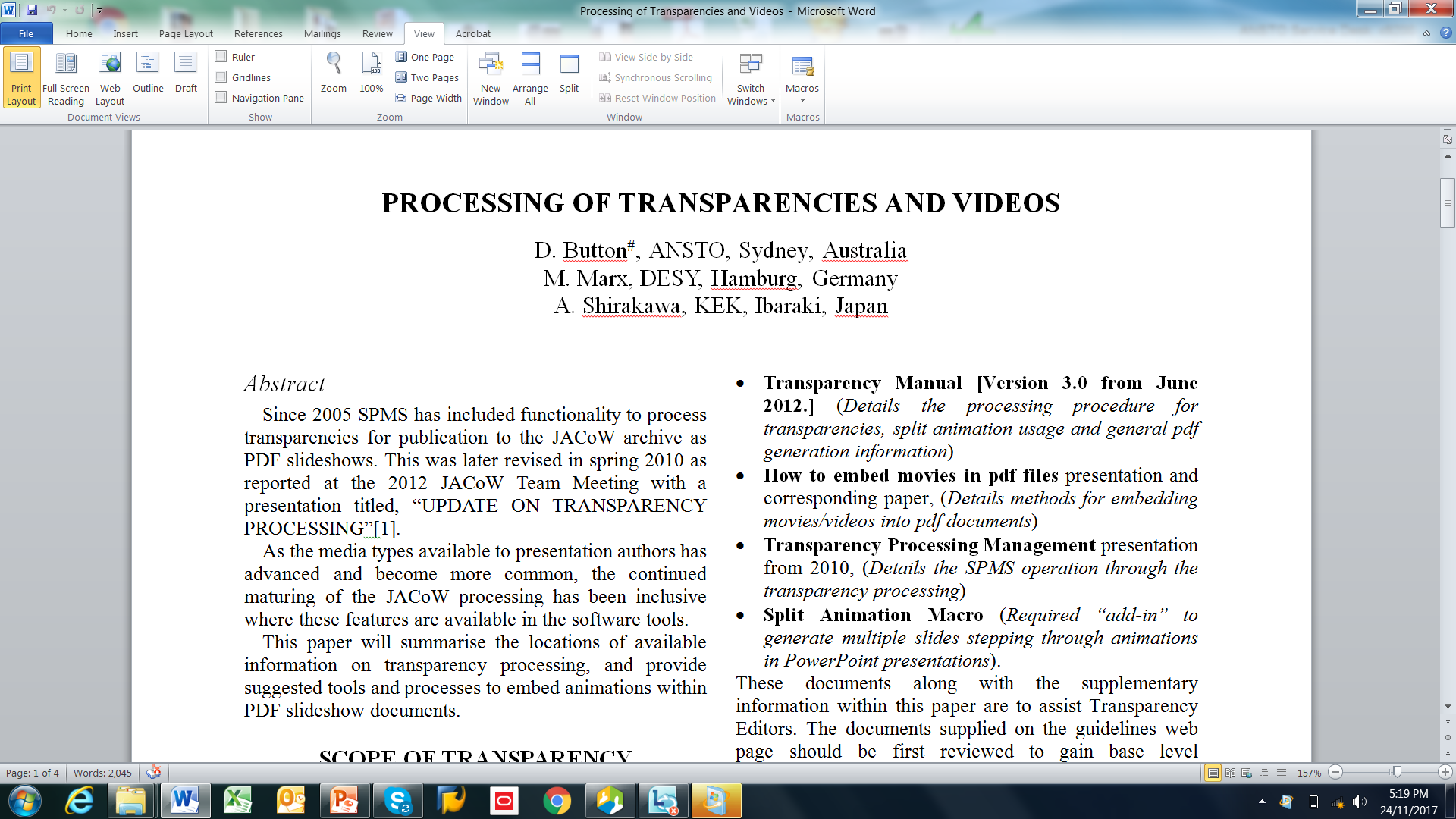 Default view we are all use to viewing
Gives as name suggests the view of what the document will look like when printed.
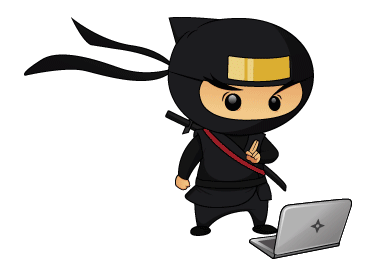 VisualisationDocument Outline
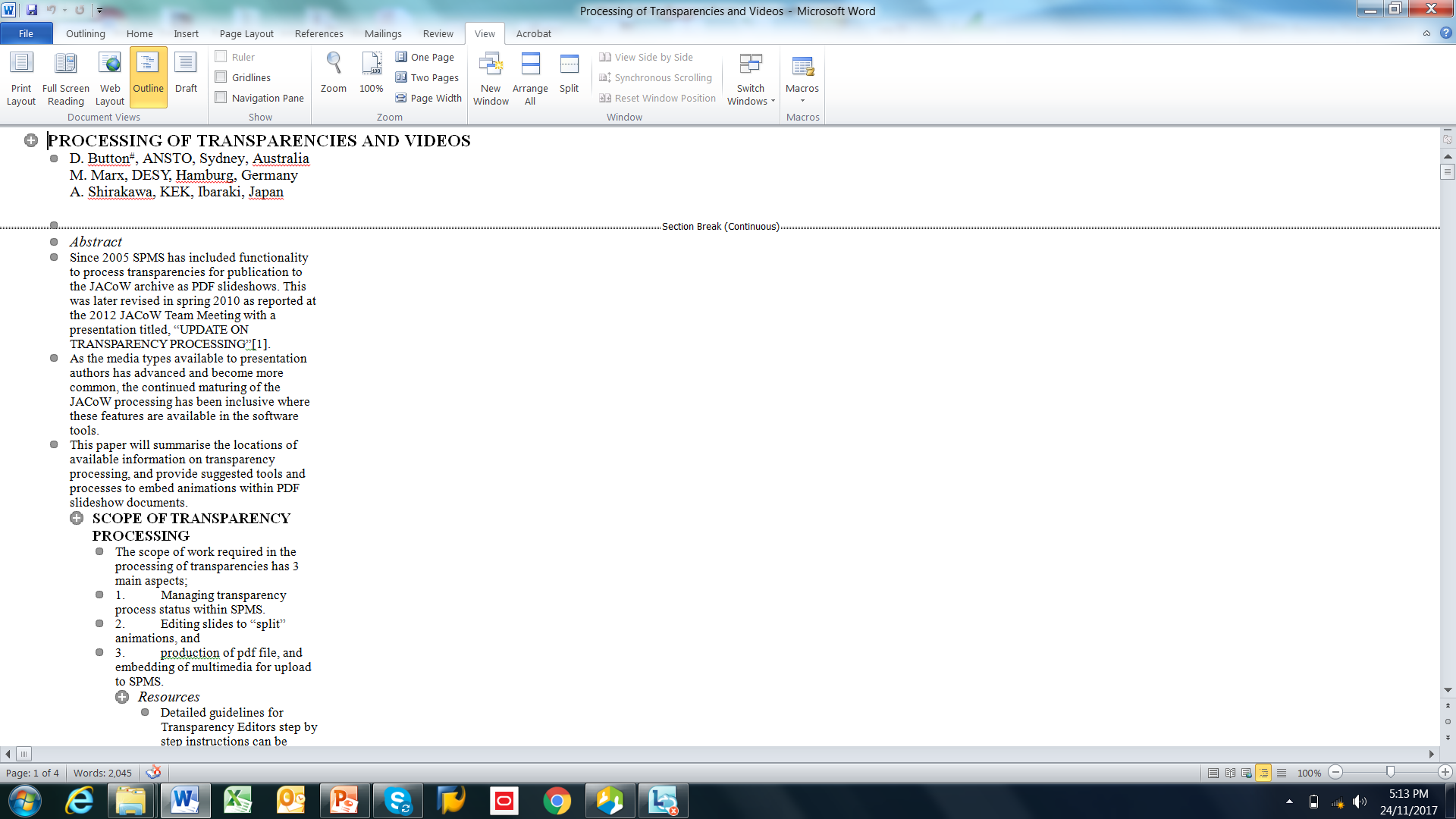 Flattens document into linear sequence  
Good for finding tricky formatting issue in the document, elements which have moved outside of workable view.
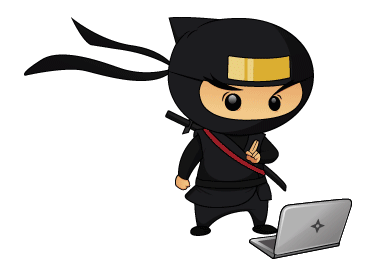 VisualisationPunctuation and hidden symbols
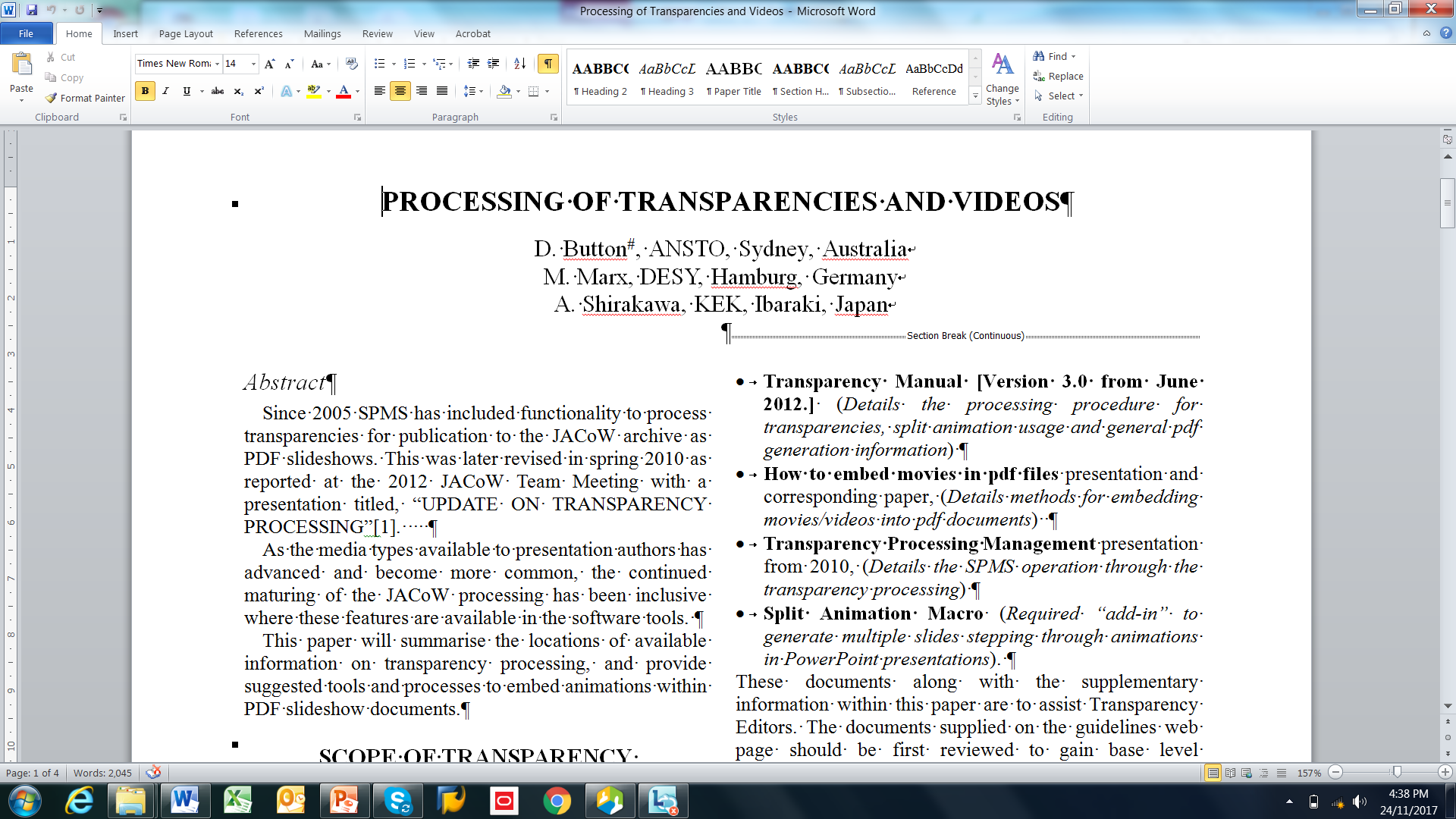 Displays non-visual text layout and punctuation characters as symbols
Can give editor clues as to what the author has don during construction of their document, can however flow your view.
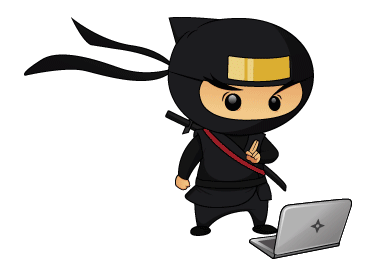 VisualisationShow Text Boundaries
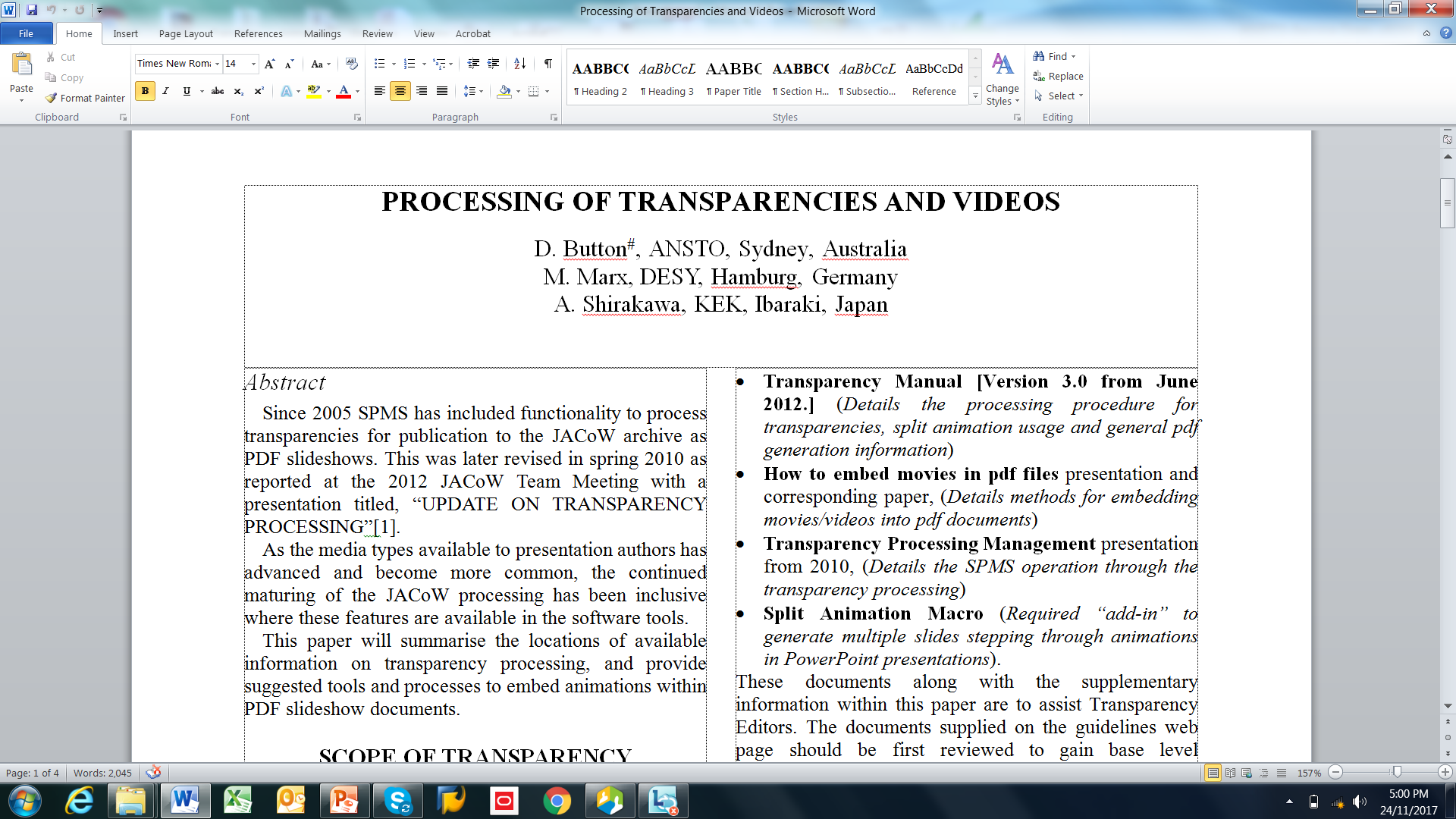 Shows the boundaries to which sections of text can exist within
Good for giving simple clues to the layout problem in document such as figure and table placement and oversize, indenting in place of cantering, etc.
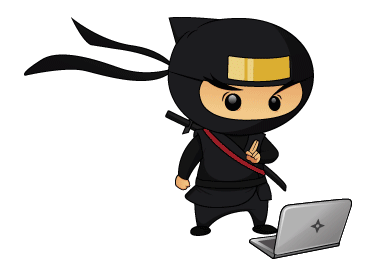 VisualisationShow Text Boundaries
1
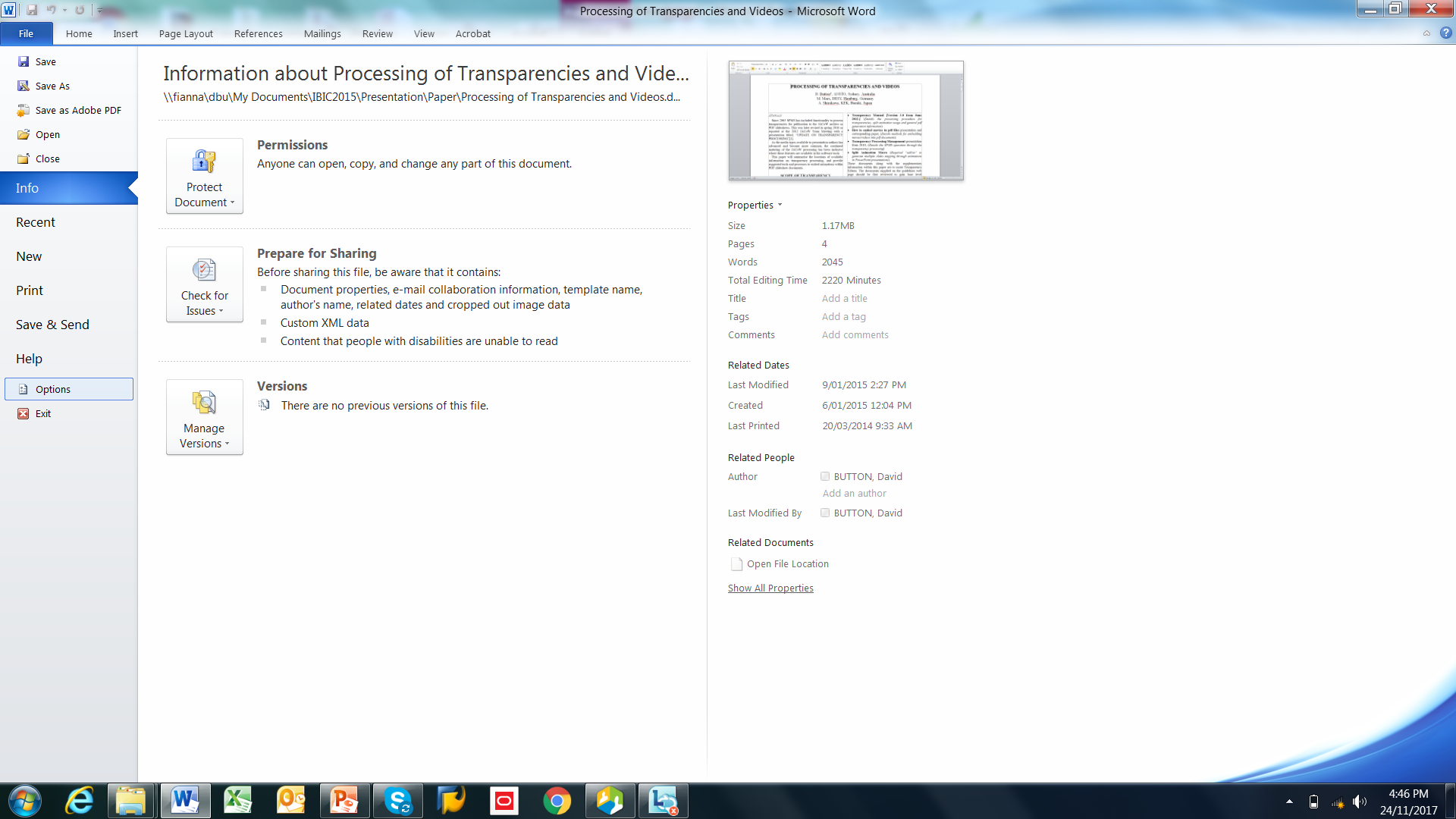 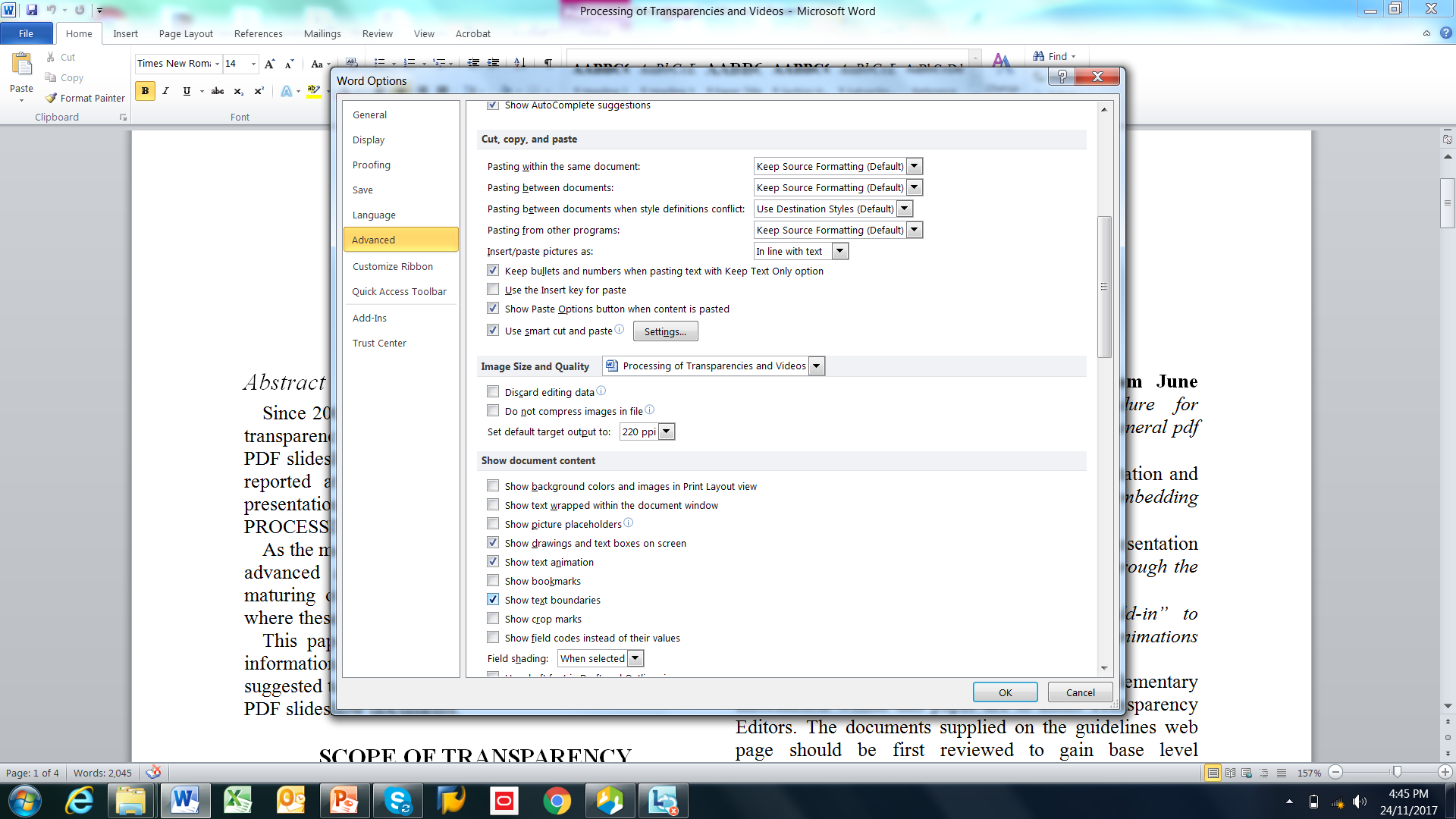 How to Turn On Text Boundaries
3
Scroll
Down
2
4
File > Options > Advanced > (Check) Show Text Boundaries
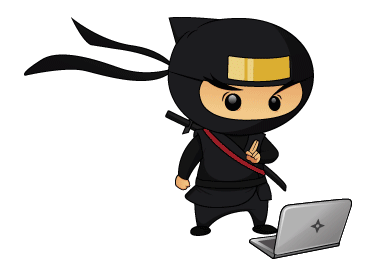 VisualisationShow Text Boundaries
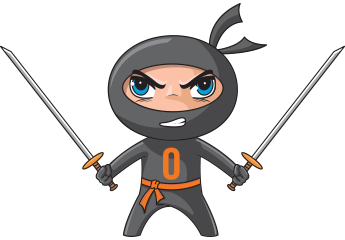 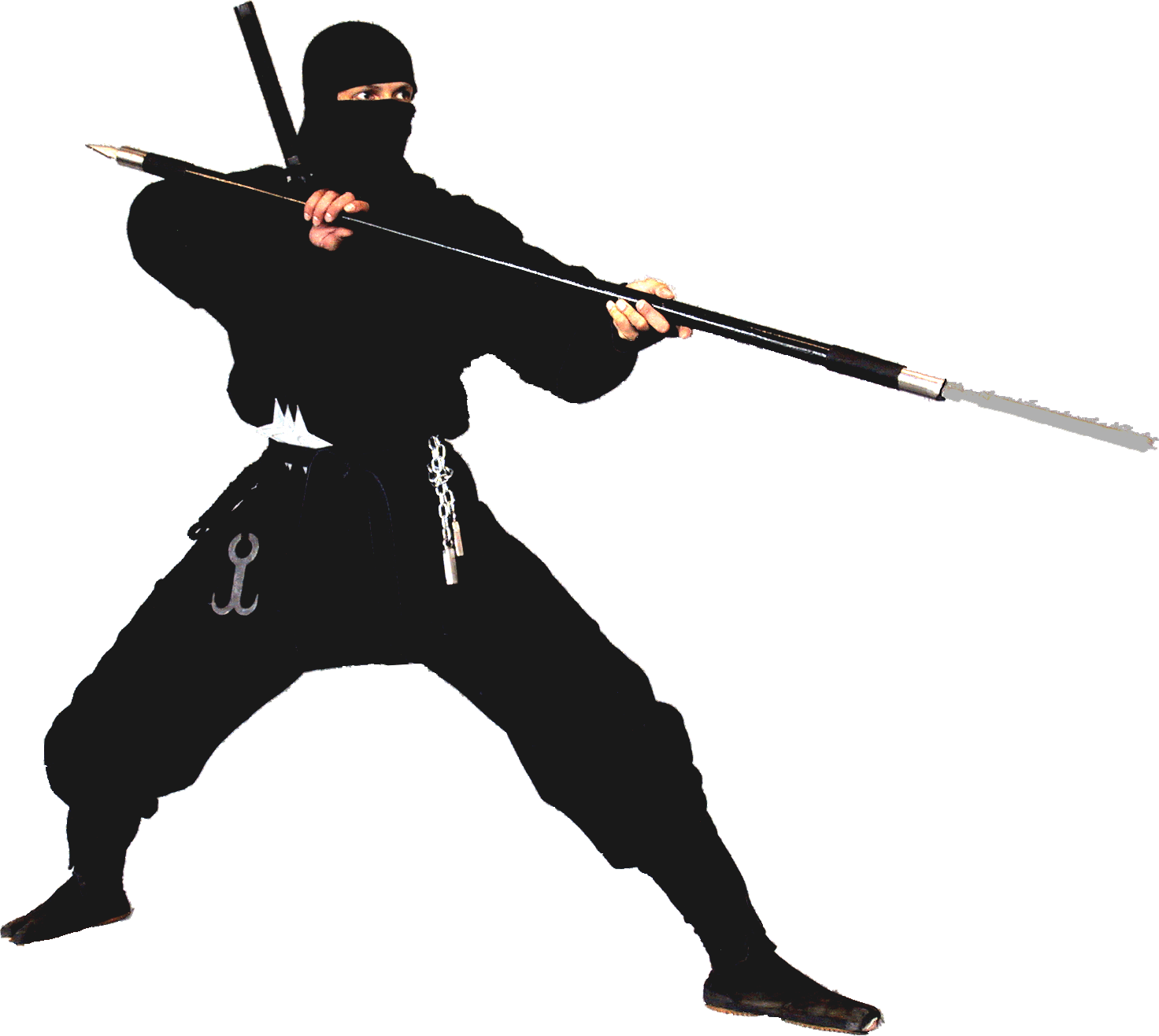 Outside Margin
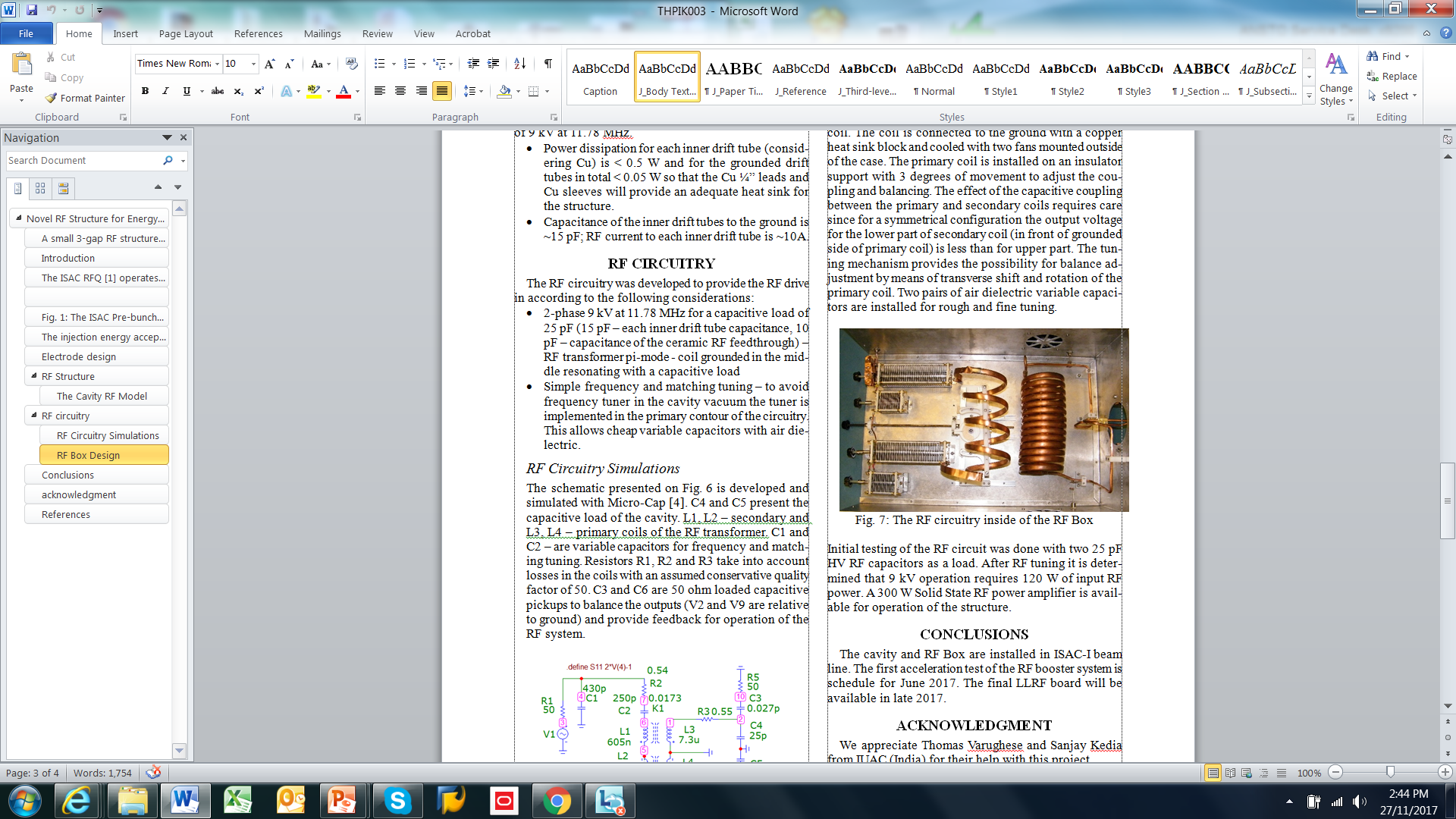 Indented
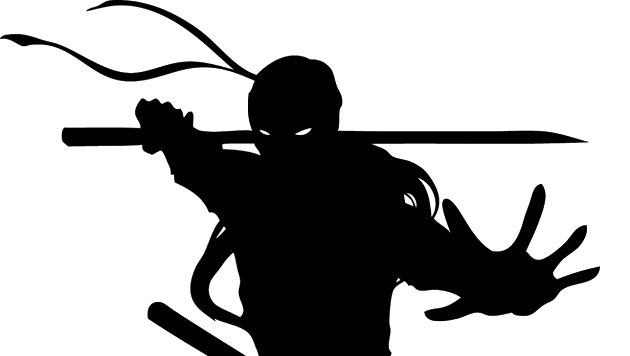 Red Dot is a Red Dot
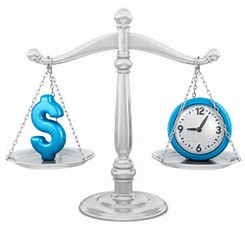 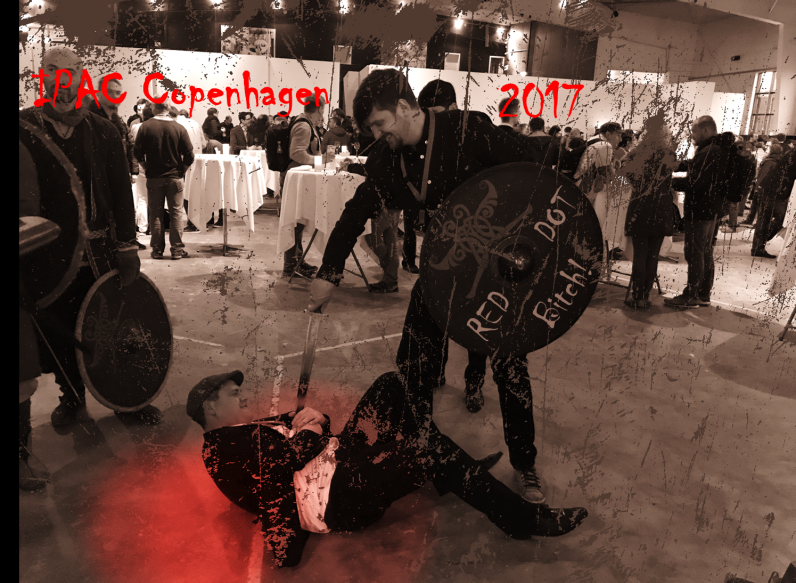 2x Resources
Author   +   Editor
Editors Time is a Premium!!!
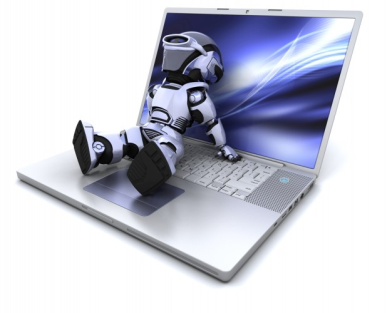 Send Clear instructions back to the author
TUPAB044 - RED
* Please download and use the current template and copy and used the paste as unformatted feature to each section so that the formatting of the template is correct.

* Abstract title formatting wrong, this should be Title case not All Uppercase.
* Footnote formatting wrong. see JACoW template.
* Do not use hyperlinks in the document, remove using "control + k".
* Margin and column widths are different to the template.
* Figure caption formatting incorrect, see template.
* In text figure references wrong, see template.
* Wrong font sizes and types used throughout document, and paragraph line spacings, see template.
* Figure 11 split across pages.
* Reference list formatting wrong, see template, and JACoW website references and citations.
* You are allowed 3 pages + 4th page for references only.
* Figure 12 not referenced in main text.
Search’sFind (ctrl – f)
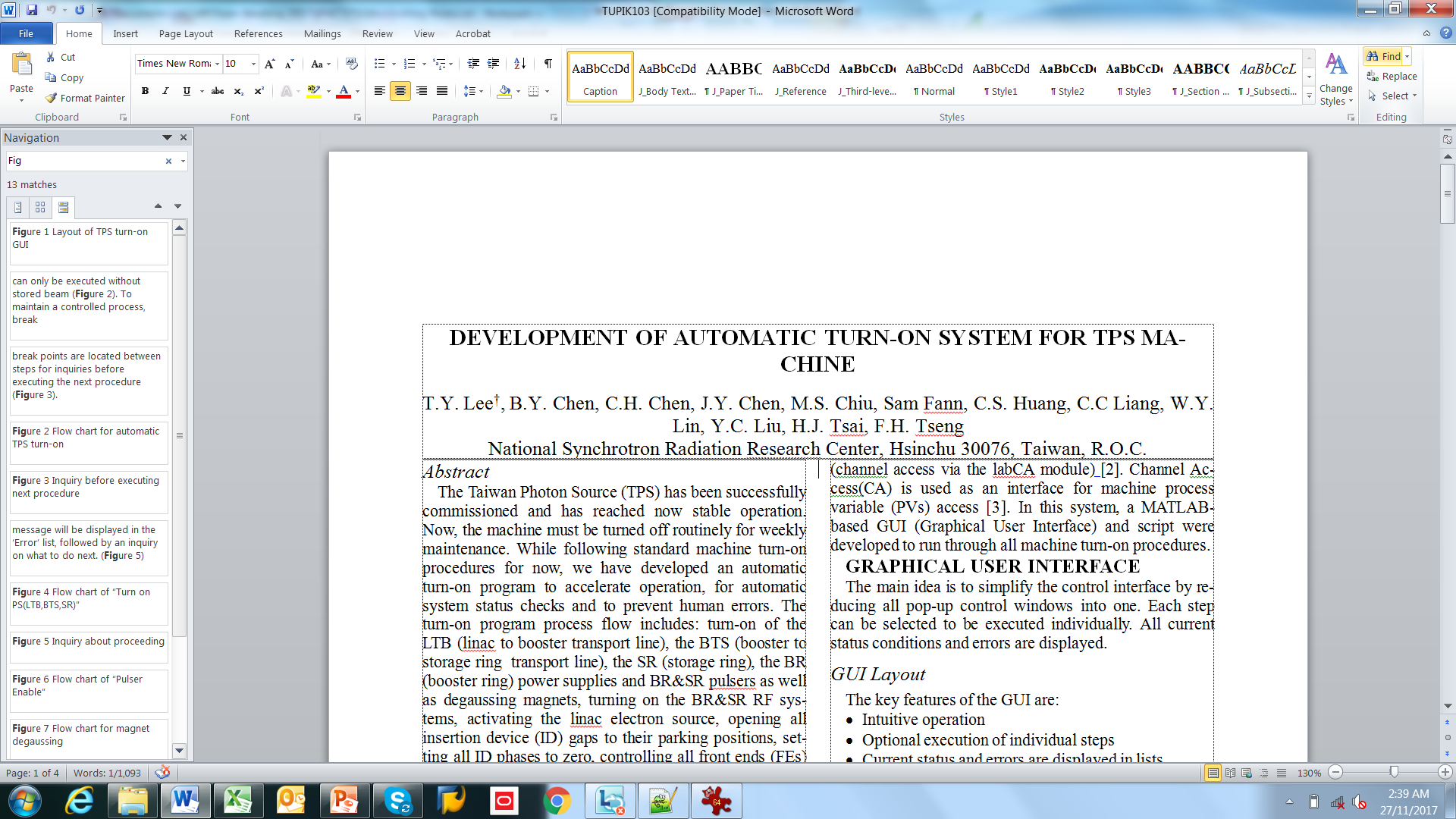 The find tool can be use to locate existence of in text references such as;
Figure references (search for “fig.”)
Sighting of reference in text (search for “[”)
Table references (search for “table”)
Etc.
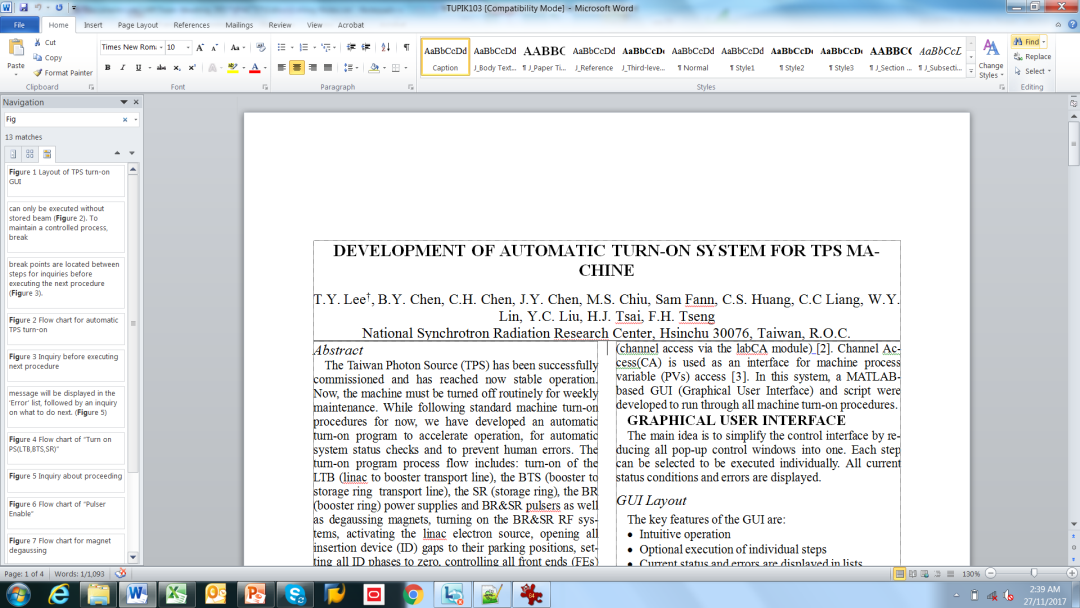 Home Ribbon
TUPIK103 - RED
* Figure captions.
* Title text spacing between Author list and text paragraphs.
* Sub Section Headings
* Reference list indenting and formatting.
* Random line next to abstract.
* Figure 1,4,6,7,8,9, and 10 not referenced in text.
Search’sReplace (ctrl – h)
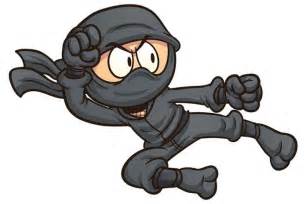 Find What:  “Fig.”
Replace With:  “Figure”
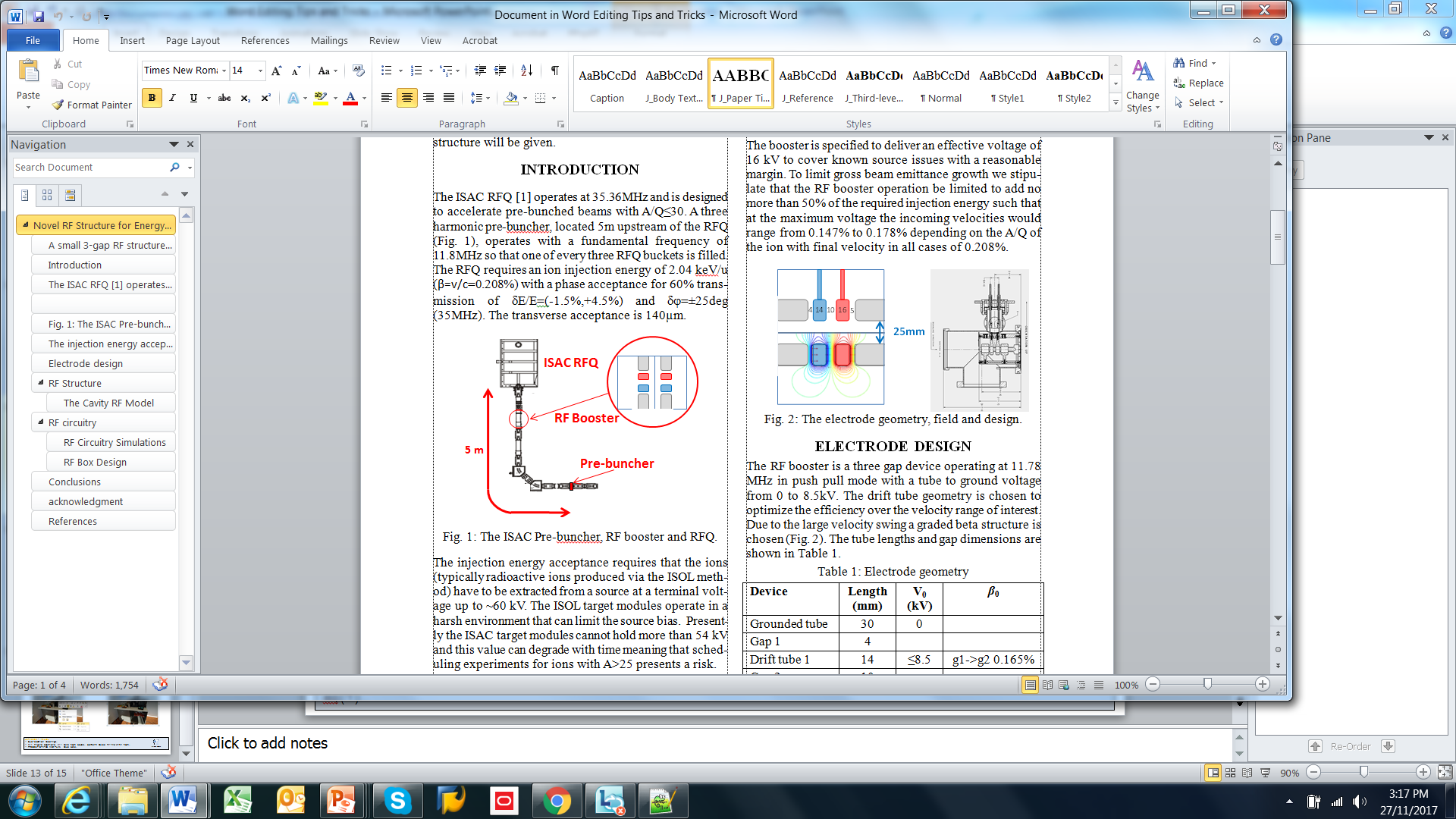 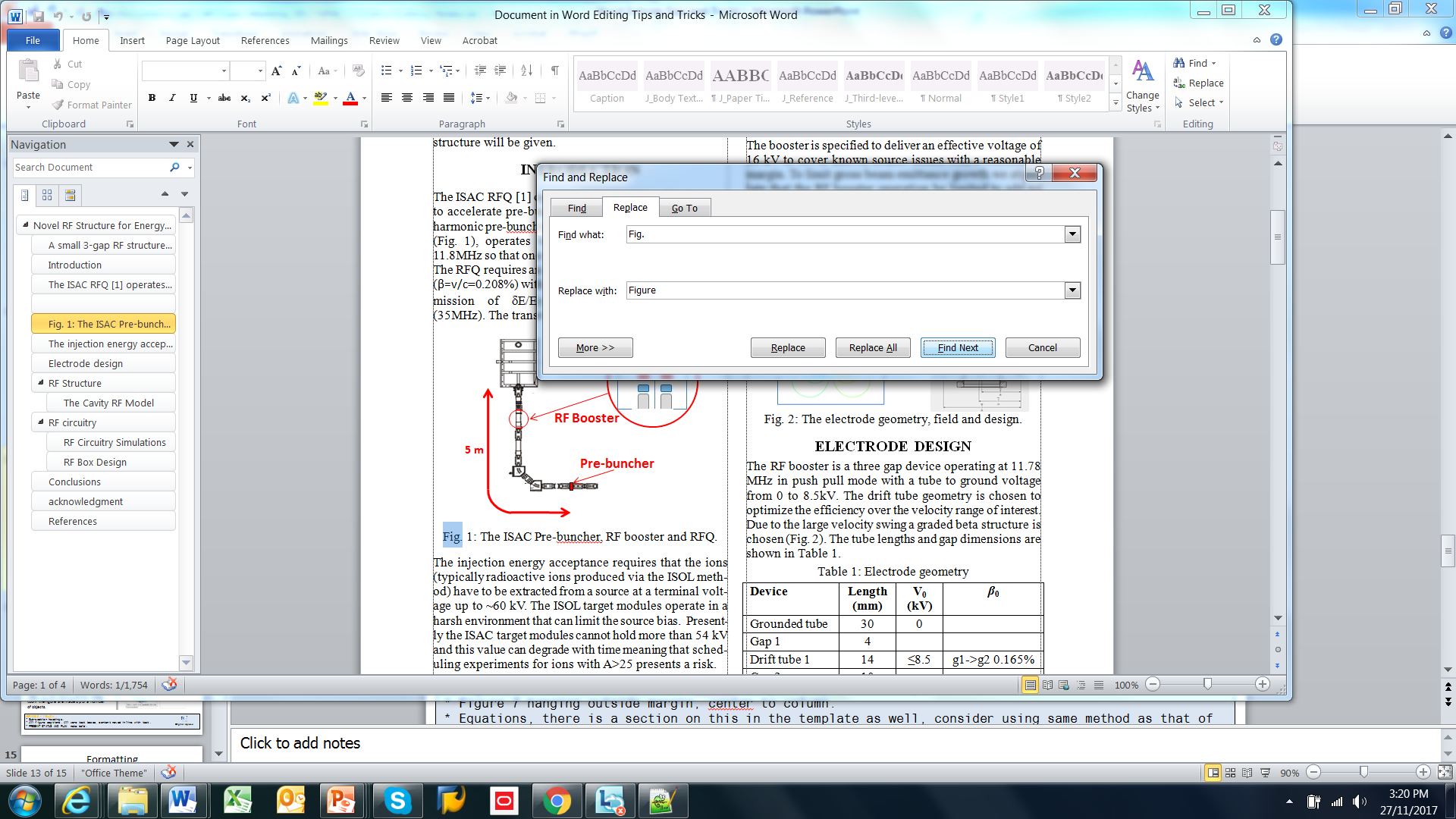 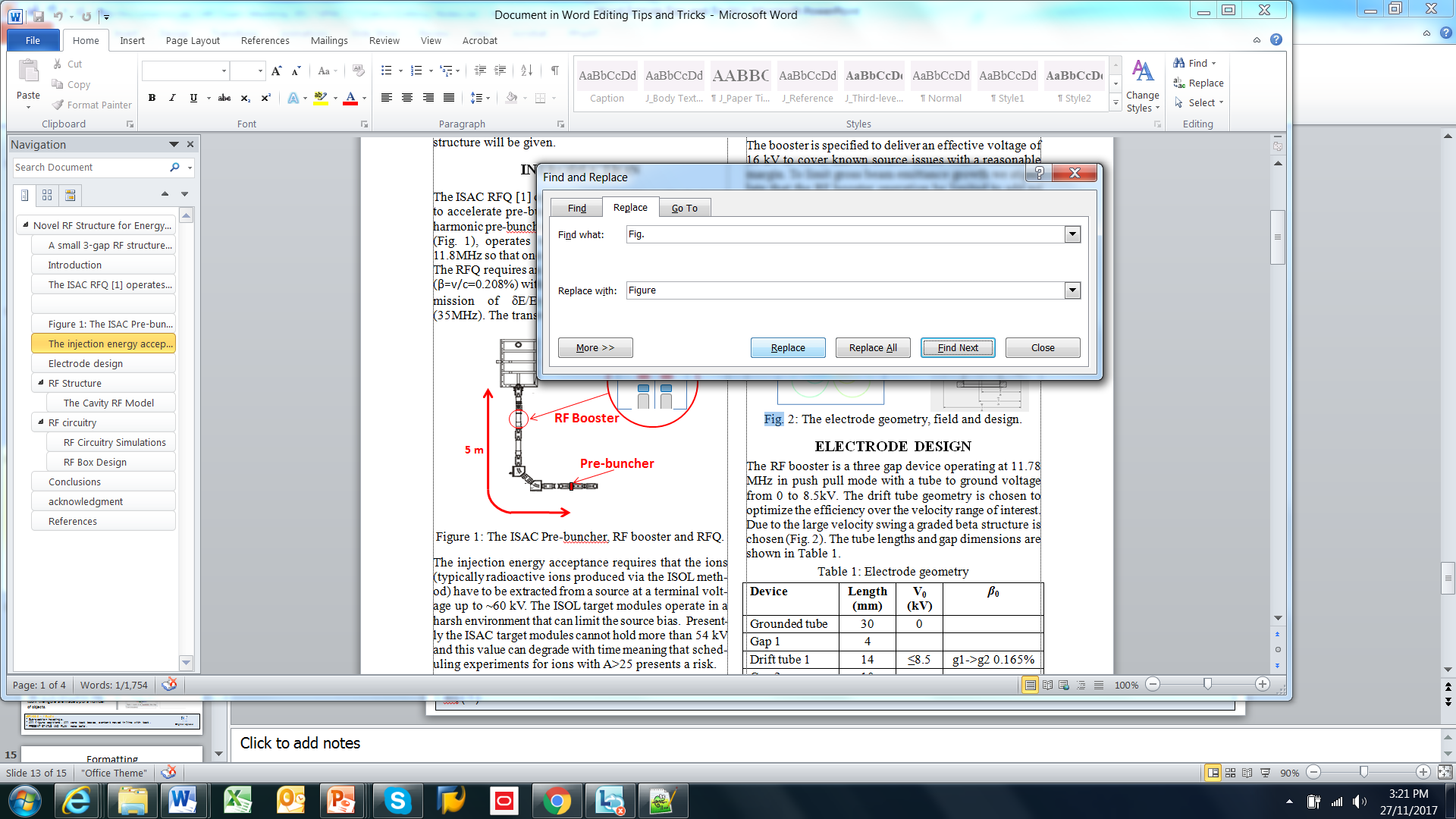 Can iterate through document, and replace appropriate as “Found” in sequence, only replace the ones required.  

More accurate than scanning and replacing by eye…

Note: Do Not use “Replace All”
THPIK003 - RED
* Indent missing at start.
* Figure Captions wrong.
* table title wrong.
* Figure 4 caption indented, remove.
* Figure 3 formatting really wrong.
* Figure 5 indented not centred, center as per template descriptions.
* Figure 7 hanging outside margin, center to column.
* Equations, there is a section on this in the template as well, consider using same method as that of eq(1).
FormattingStyles
The template comes with JACoW required styles as displayed on the Home Ribbon
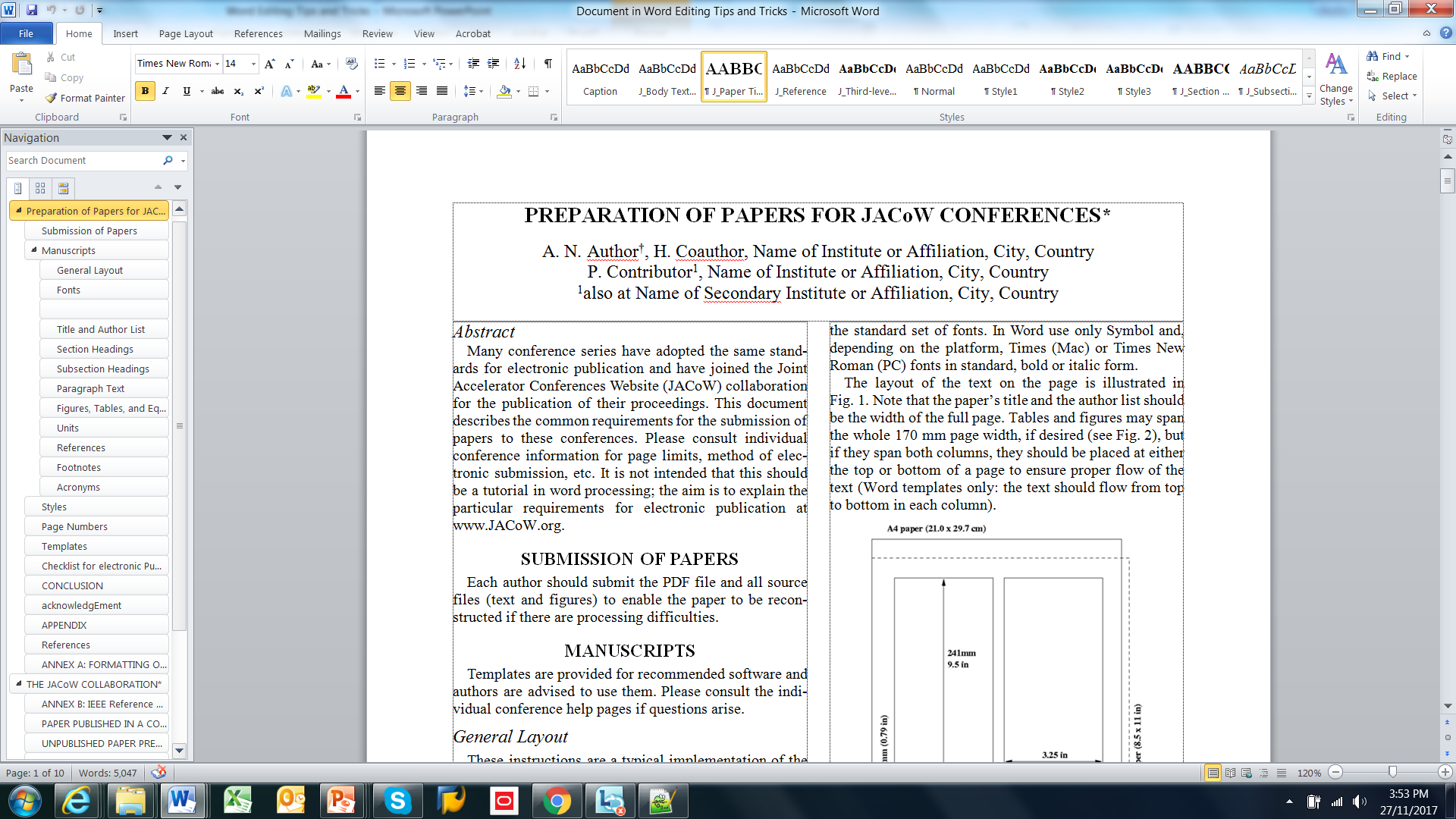 FormattingStyles
The template comes with JACoW required styles as displayed on the Home Ribbon
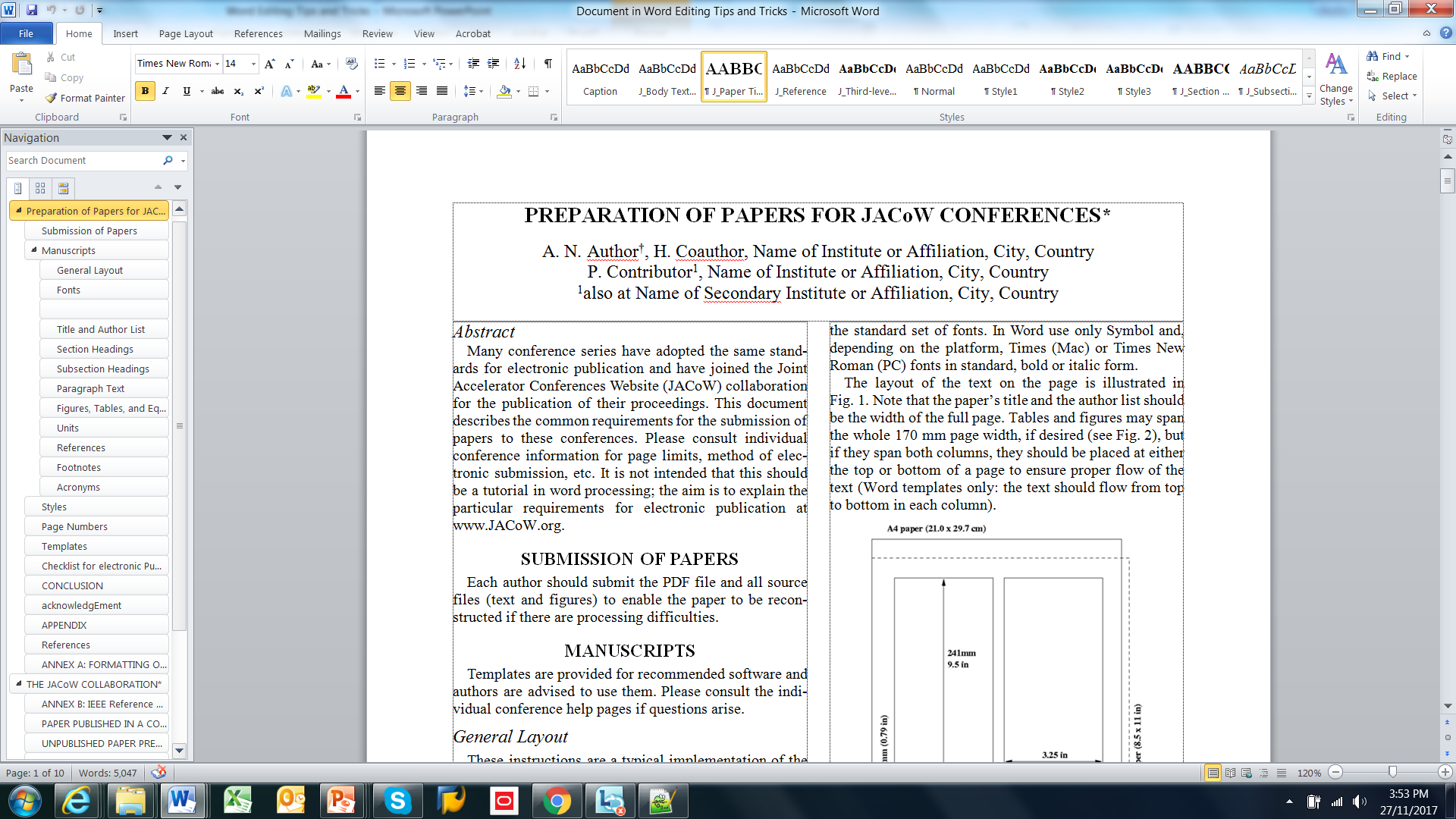 Right Click
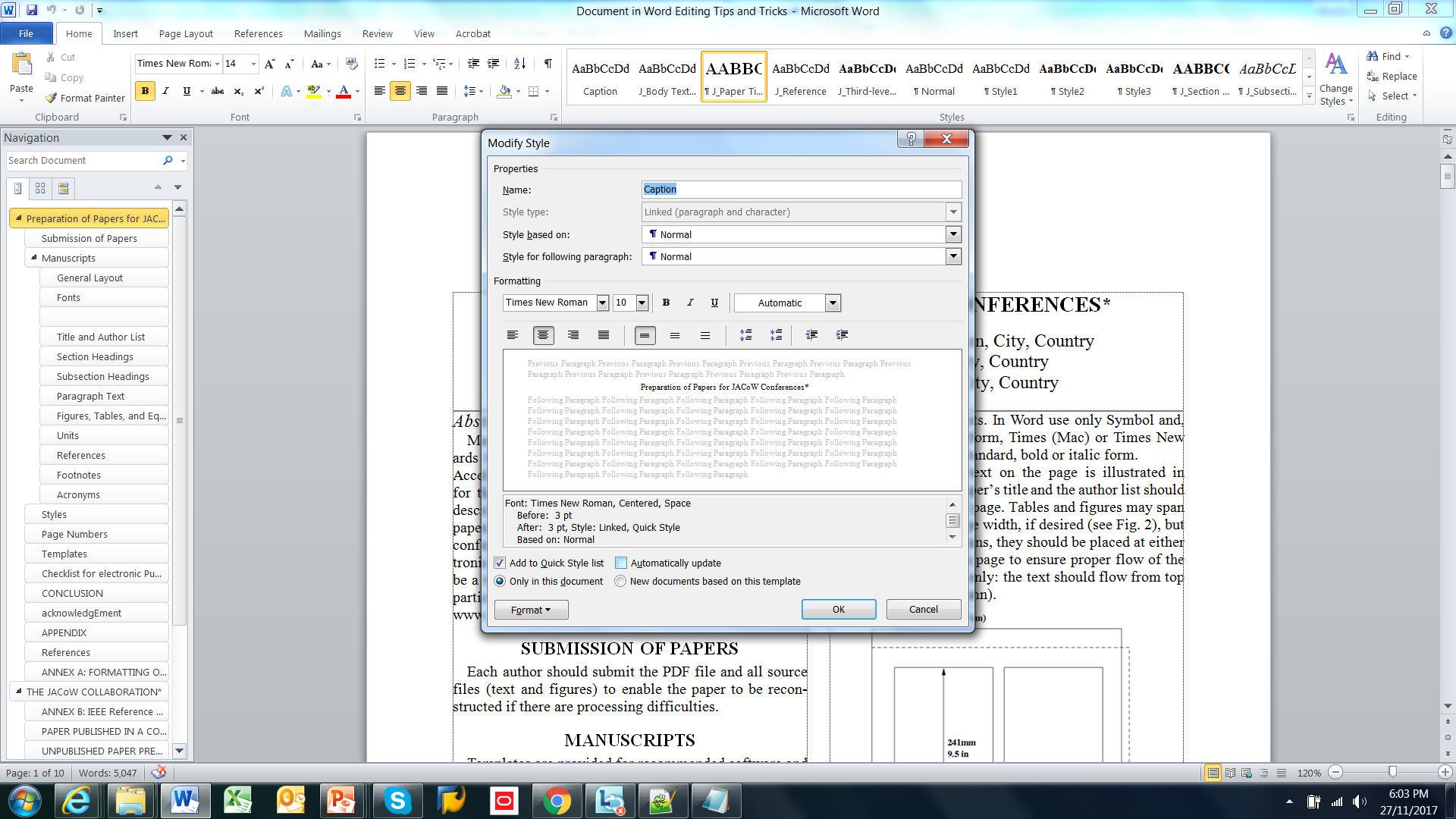 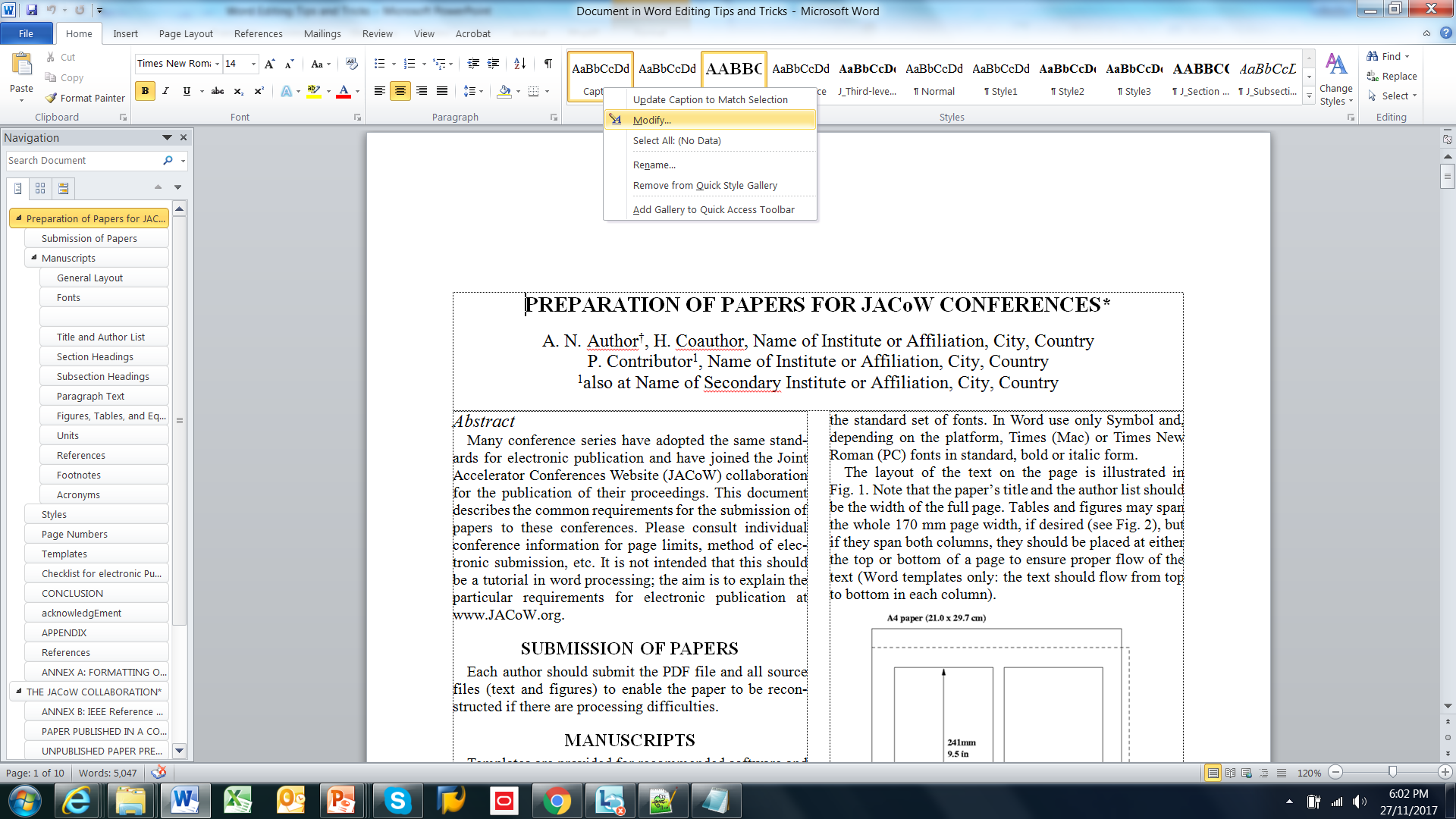 If “Automatically update” is checked then every time you modify the justification of one caption, it will change for every caption in the document of that type. Un-Check if Checked.
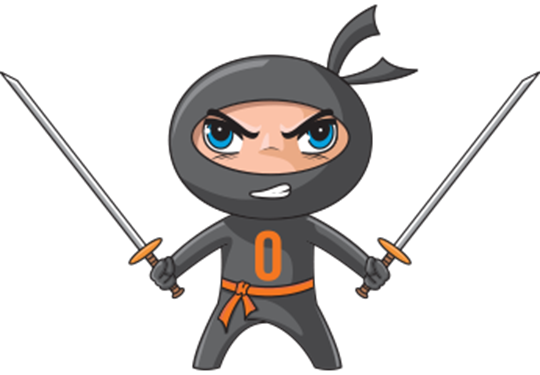 FormattingFormat Painter Tool
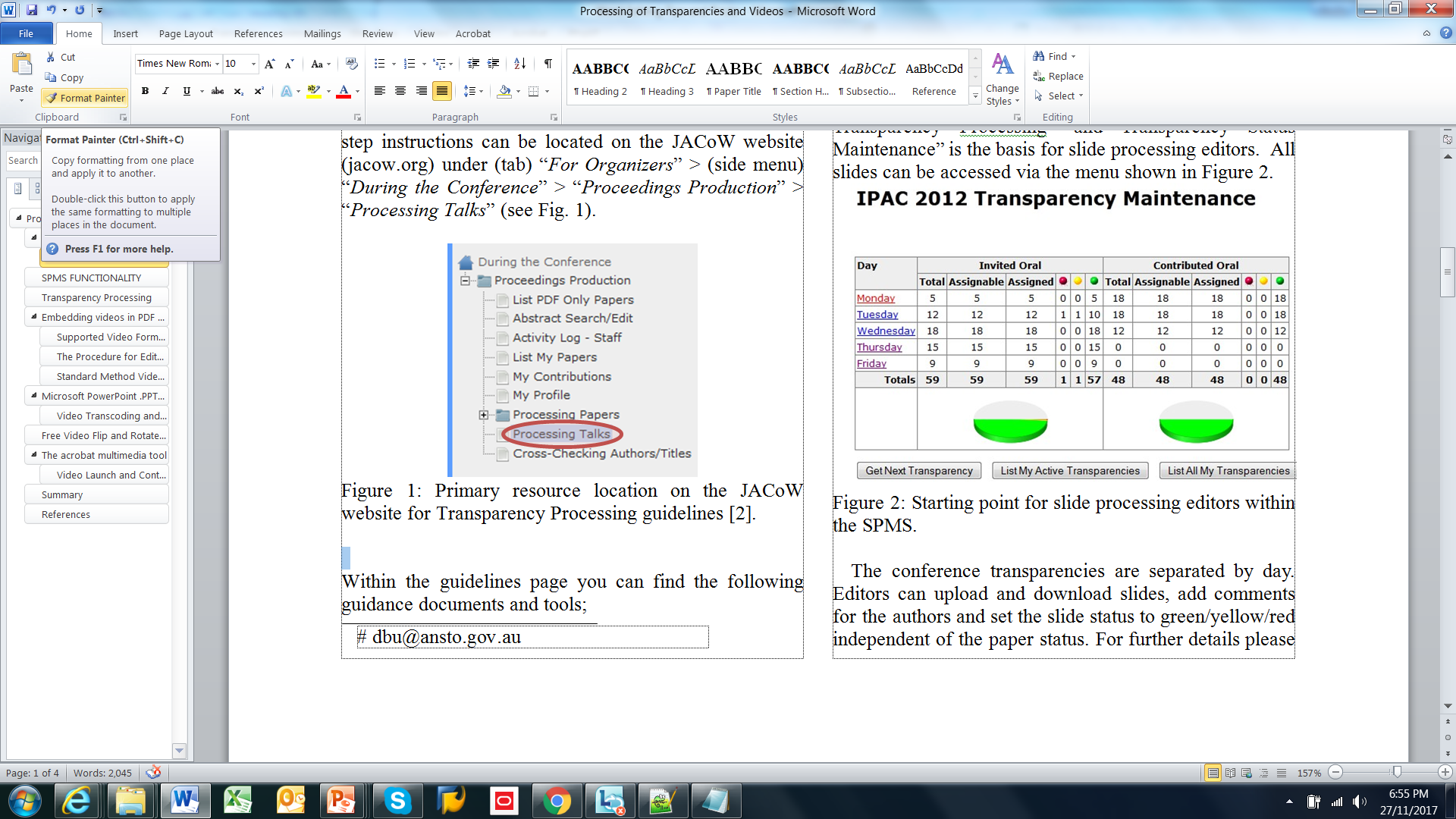 Highlight the text which is formatted the way you want to copy.
With the select brush paint the text you want to have the same formatting.
TUPAB044 - RED
* Please download and use the current template and copy and used the paste as unformatted feature to each section so that the formatting of the template is correct.

* Abstract title formatting wrong, this should be Title case not All Uppercase.
* Footnote formatting wrong. see JACoW template.
* Do not use hyperlinks in the document, remove using "control + k".
* Margin and column widths are different to the template.
* Figure caption formatting incorrect, see template.
* In text figure references wrong, see template.
* Wrong font sizes and types used throughout document, and paragraph line spacing's, see template.
* Figure 11 split across pages.
* Reference list formatting wrong, see template, and JACoW website references and citations.
* You are allowed 3 pages + 4th page for references only.
* Figure 12 not referenced in main text.
FormattingFudging Line Spacing's (Shift + Ctrl + “<“ OR “>”)
In Pitspot the editor will use the move tools to improve the layout and distribution of text. You can use a small trick to do this in word. This is done by increasing or decreasing the font size on a line.
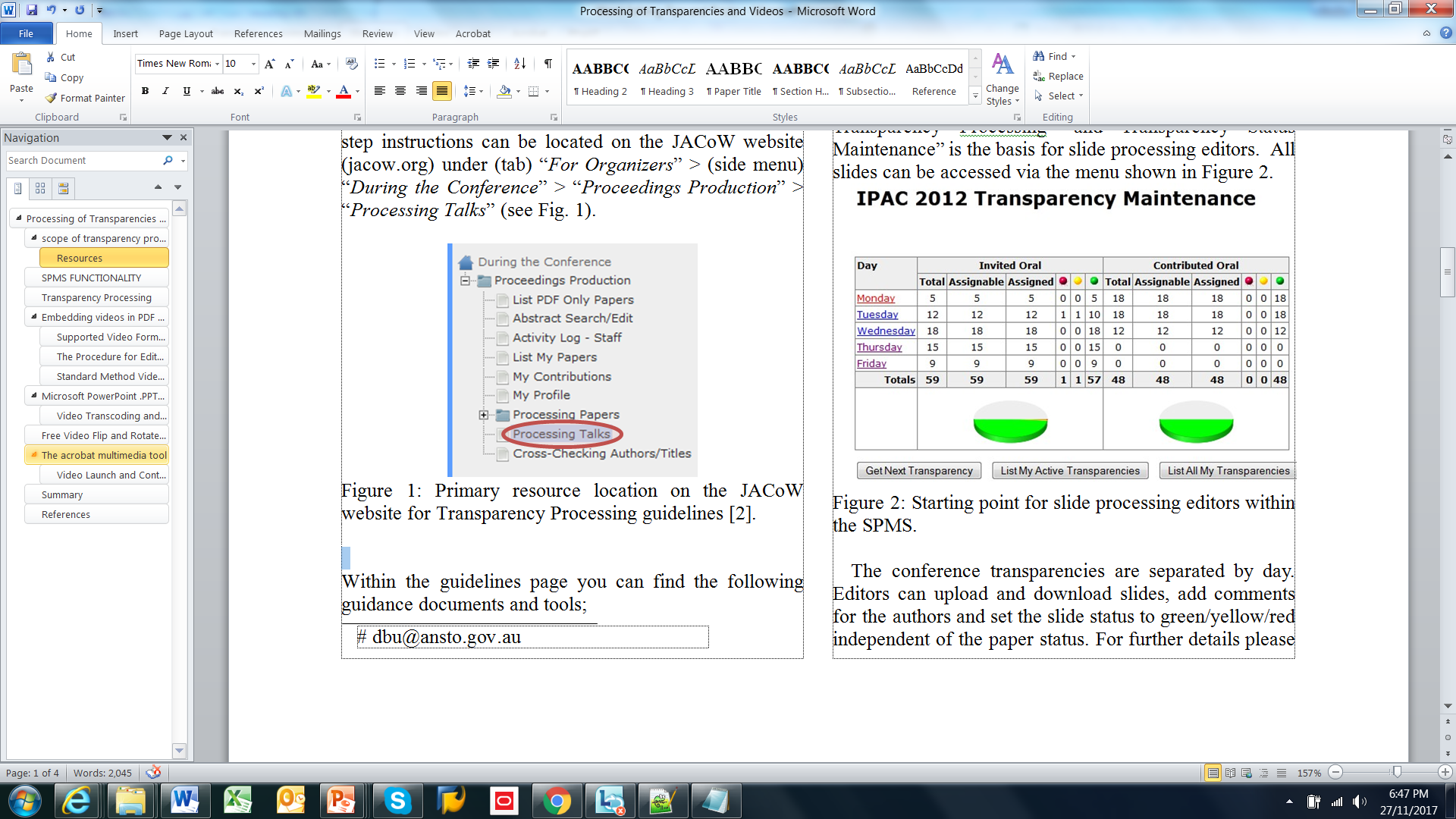 1. Select Blank Line
2. Use Shift + Ctrl AND “<“ or “>”
FormattingInline with text
Author has constructed figure in a text box 
with text wrapped around the shape.

(To Get Menu: Select Shape/Object, Right Click)
Documents which have figures or objects which are not inline with text are highly unstable and almost impossible to edit without document layout changing unpredictably.


You need to place the figures/objects inline with text.


Note: You may have to use the “Group”  tool if the figure are made up of a number of objects.
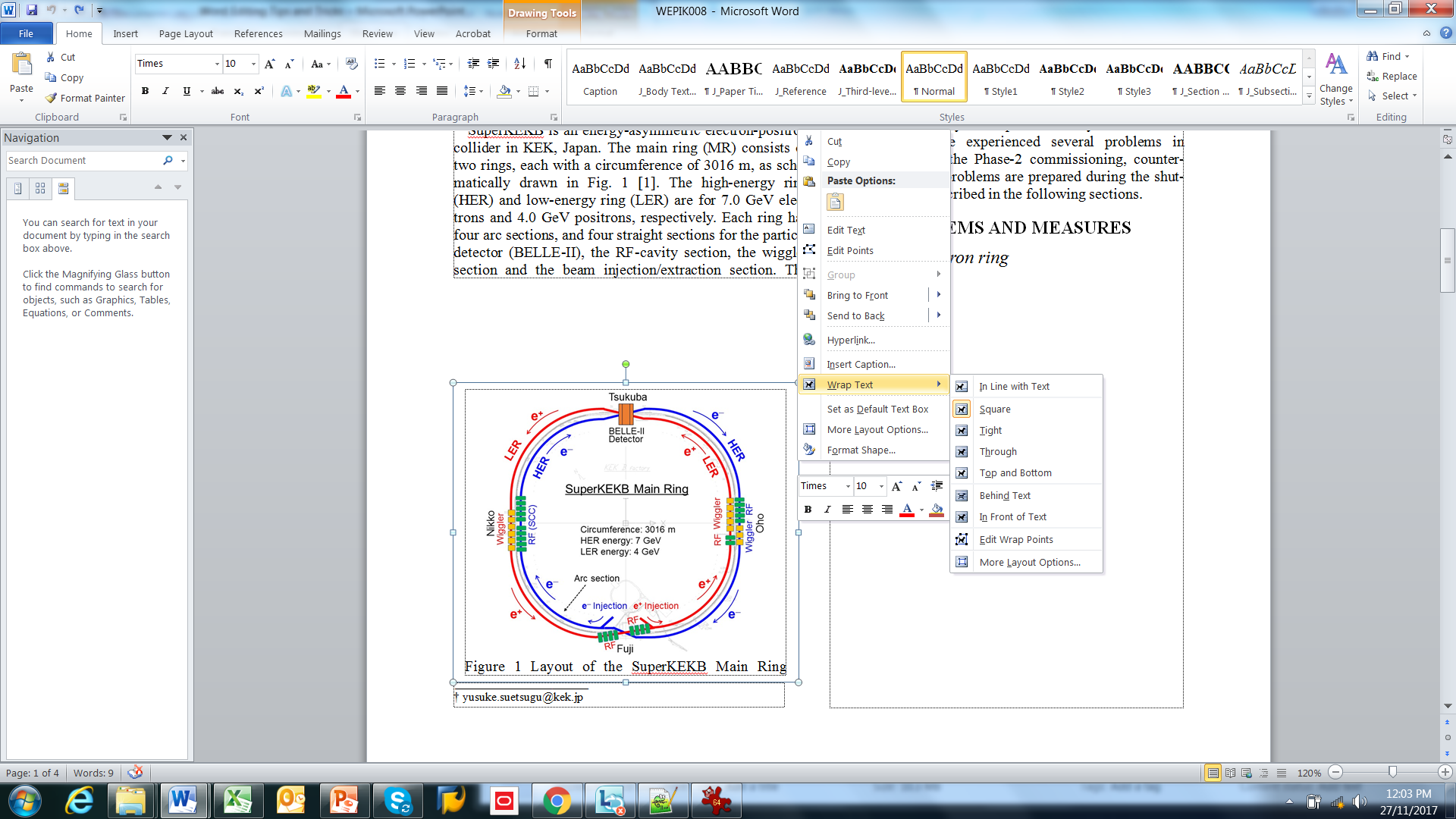 WEPIK008 - YELLOW
* Sub-section headings.
* All figure captions. All were text boxes, content moved inline with text.
* PRESENT STATUS AND PLAN  make bold.
FormattingInline with text -Grouping
Can now be place inline with text
Objects to Group
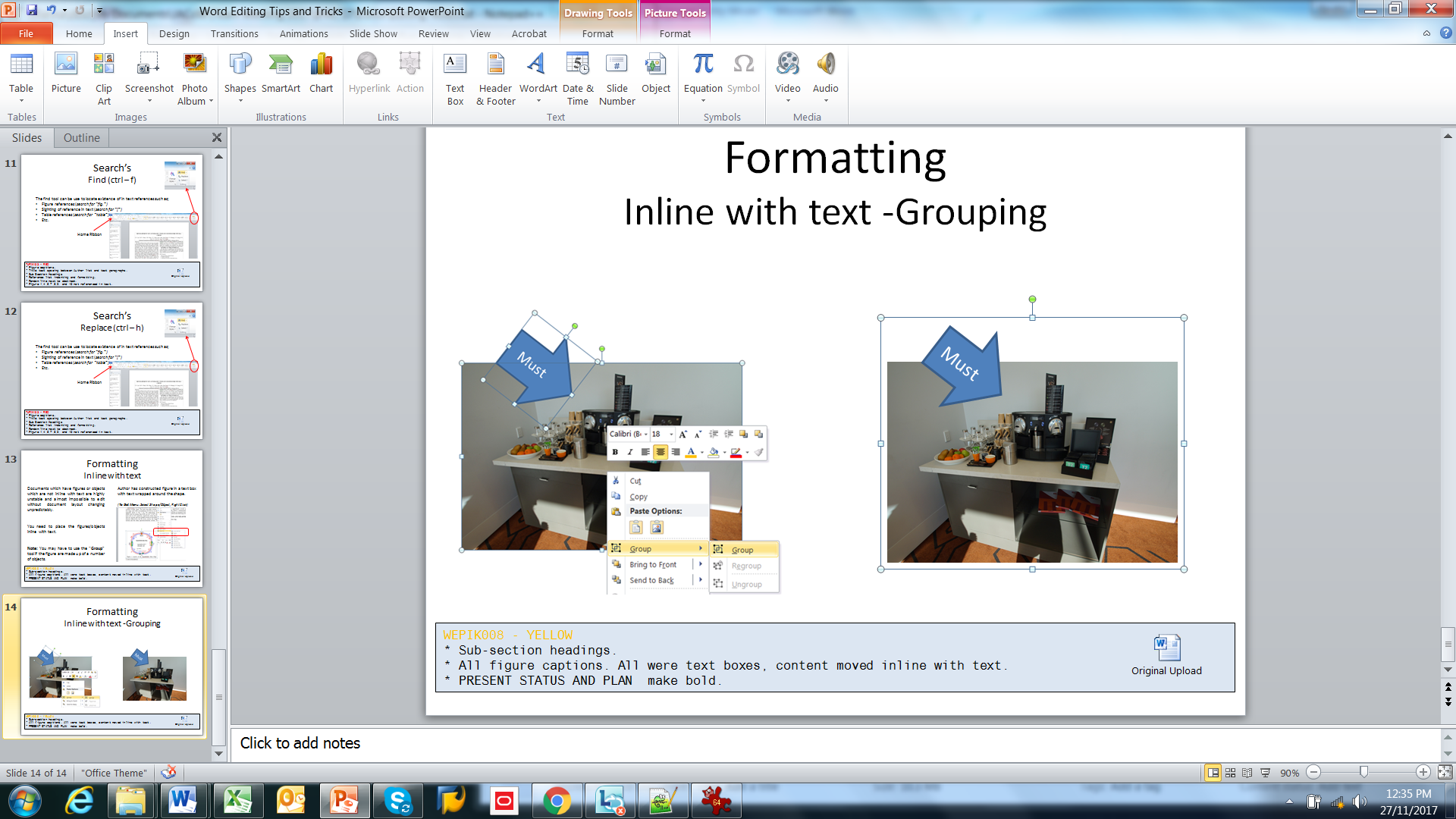 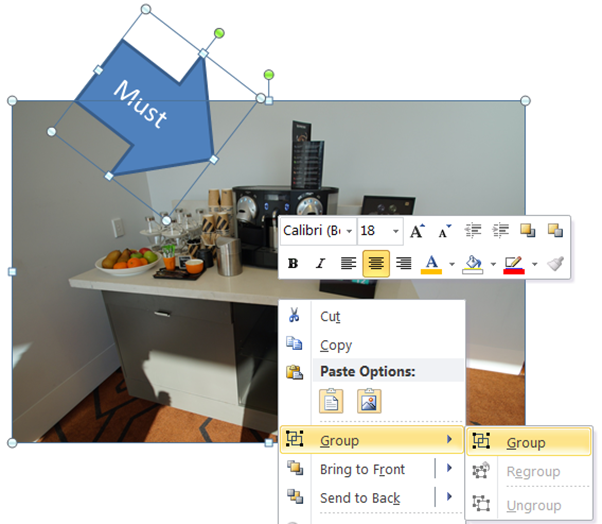 WEPIK008 - YELLOW
* Sub-section headings.
* All figure captions. All were text boxes, content moved inline with text.
* PRESENT STATUS AND PLAN  make bold.
FormattingRemoving Hyperlinks (ctrl + k)
The final PDF JACoW format document should not have any hyper links.  To remove hyperlinks in the word document use the “Ctrl + K” Edit Hyperlink menu, click “Remove Link”.
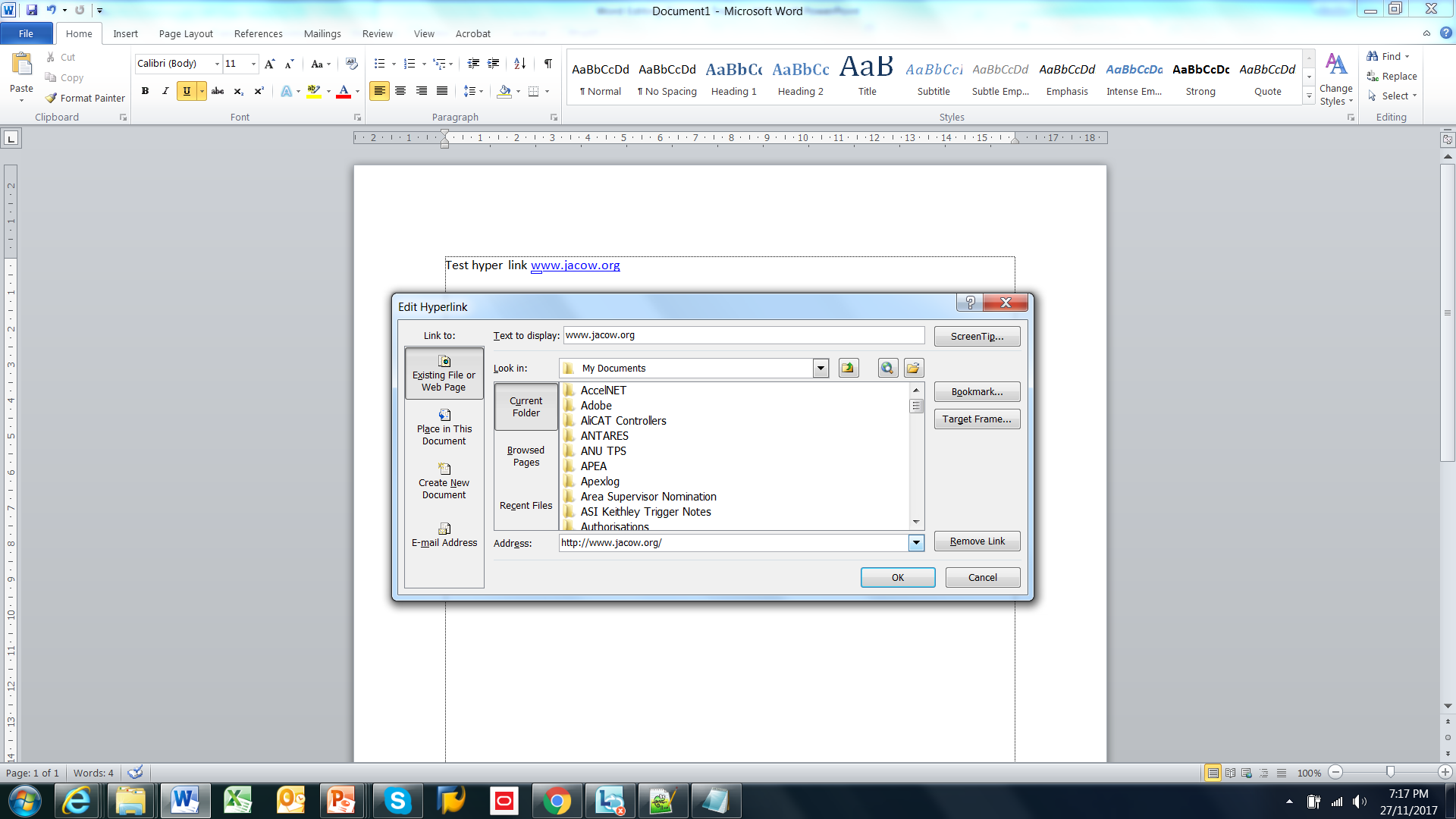 www.jacow.org
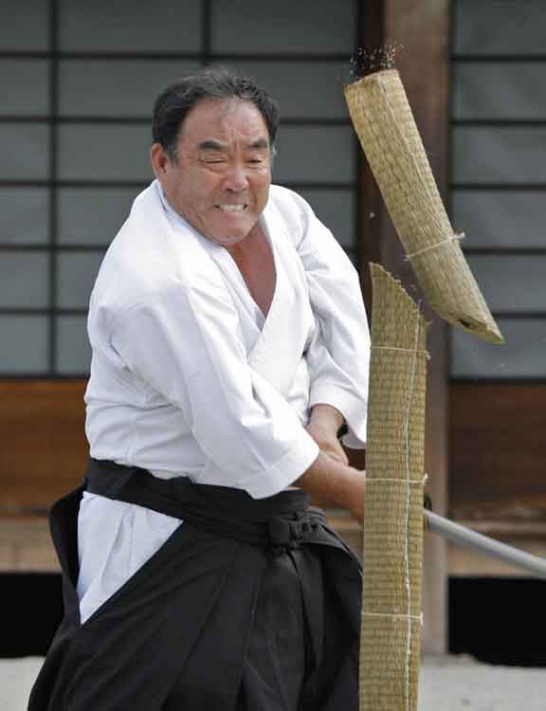 FormattingBreaks
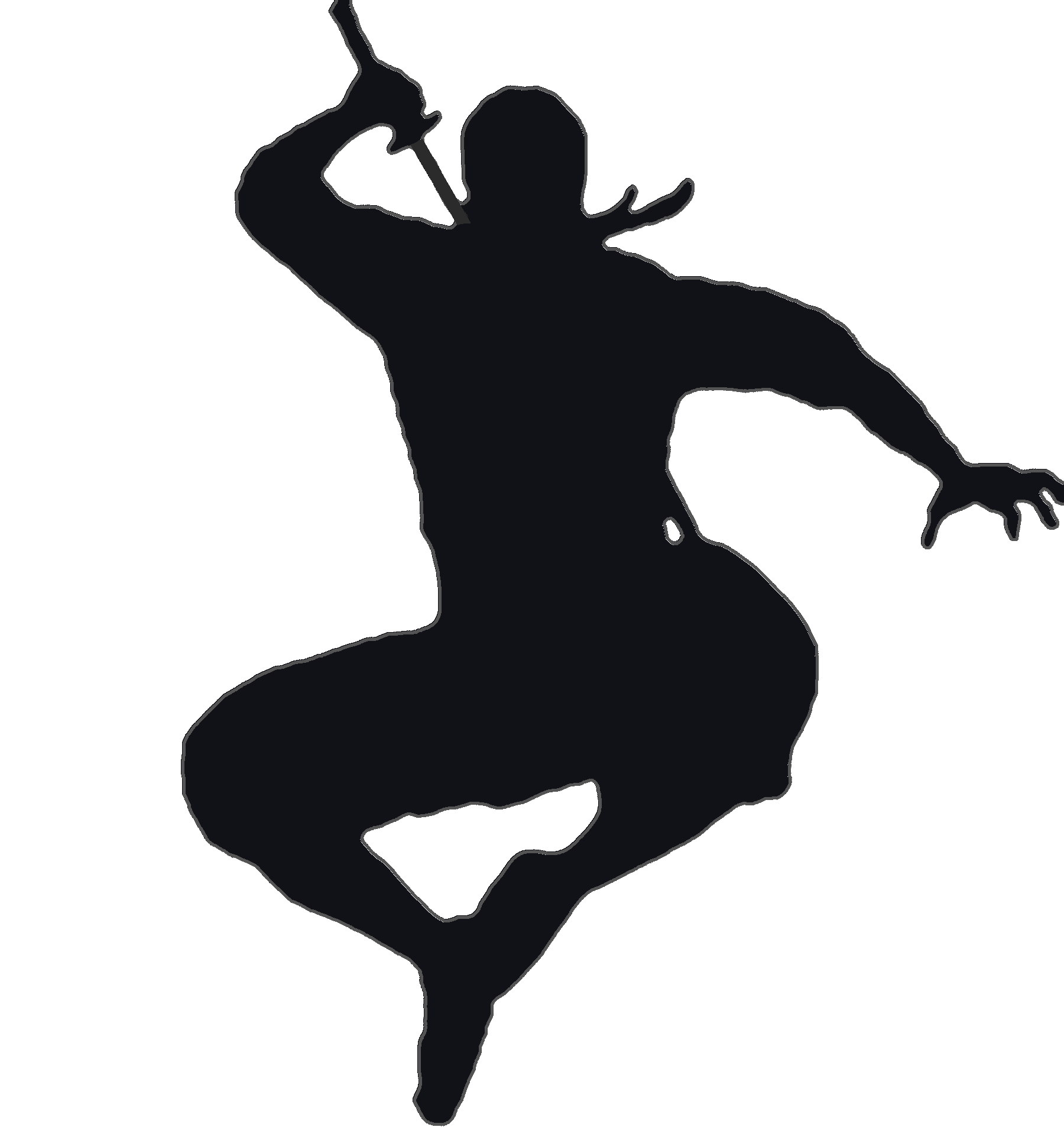 Thank You